স্বা
ম
গ
ত
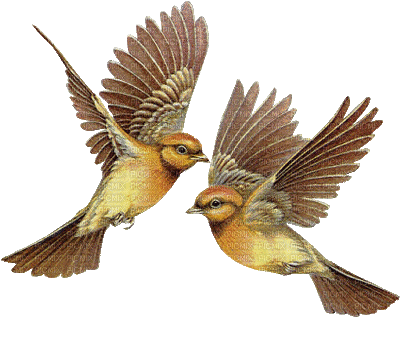 শিক্ষক পরিচিতি
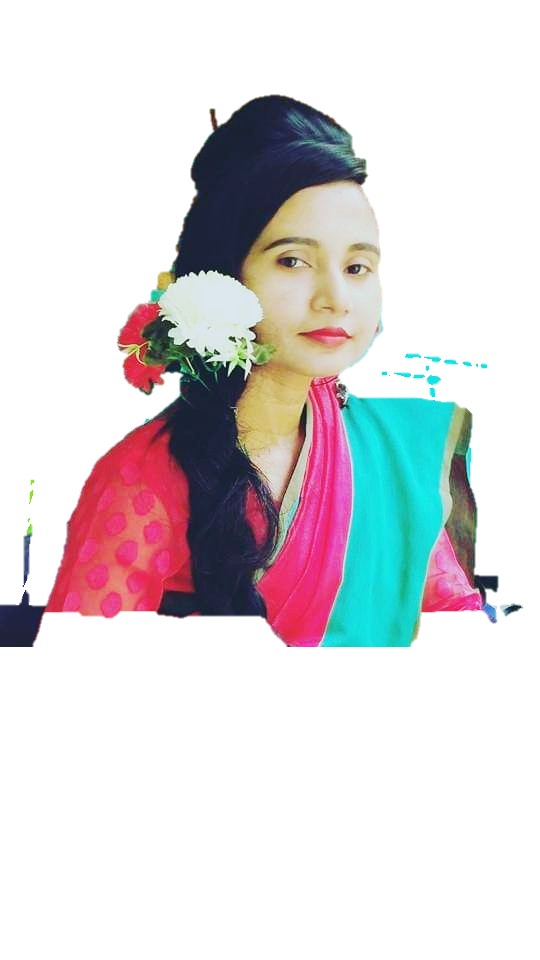 জামিলা খাতুন
সহকারি শিক্ষক
চুপড়িয়া সরঃ প্রাঃ বিদ্যালয়
সাতক্ষীরা সদর, সাতক্ষীরা।
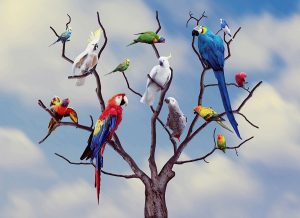 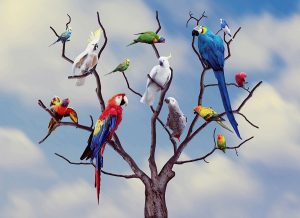 পাঠ পরিচিতি 
শ্রেণি : তৃতীয়।
বিষয় : বাংলা।
অধ্যায় : ১২
পাঠ শিরোনাম : পাখিদের কথা
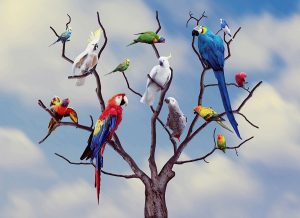 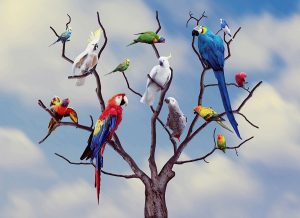 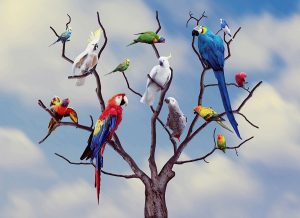 শিখনফল
২.৬.২  পরিচিত পাখির বর্ণনা এবং সংশ্লিষ্ঠ প্রশ্ন শুনে উত্তর দিতে পারবে।
শোনা
১.৩.2 প্রশ্ন করতে ও উত্তর দিতে পারবে।
বলা
২.৪.১  প্রমিত উচ্চারনে গল্প পড়তে পারবে।
পড়া
১.৪.২  যুক্ত ব্যাঞ্জন ব্যাবহার করে শব্দ লিখতে পারবে।
লেখা
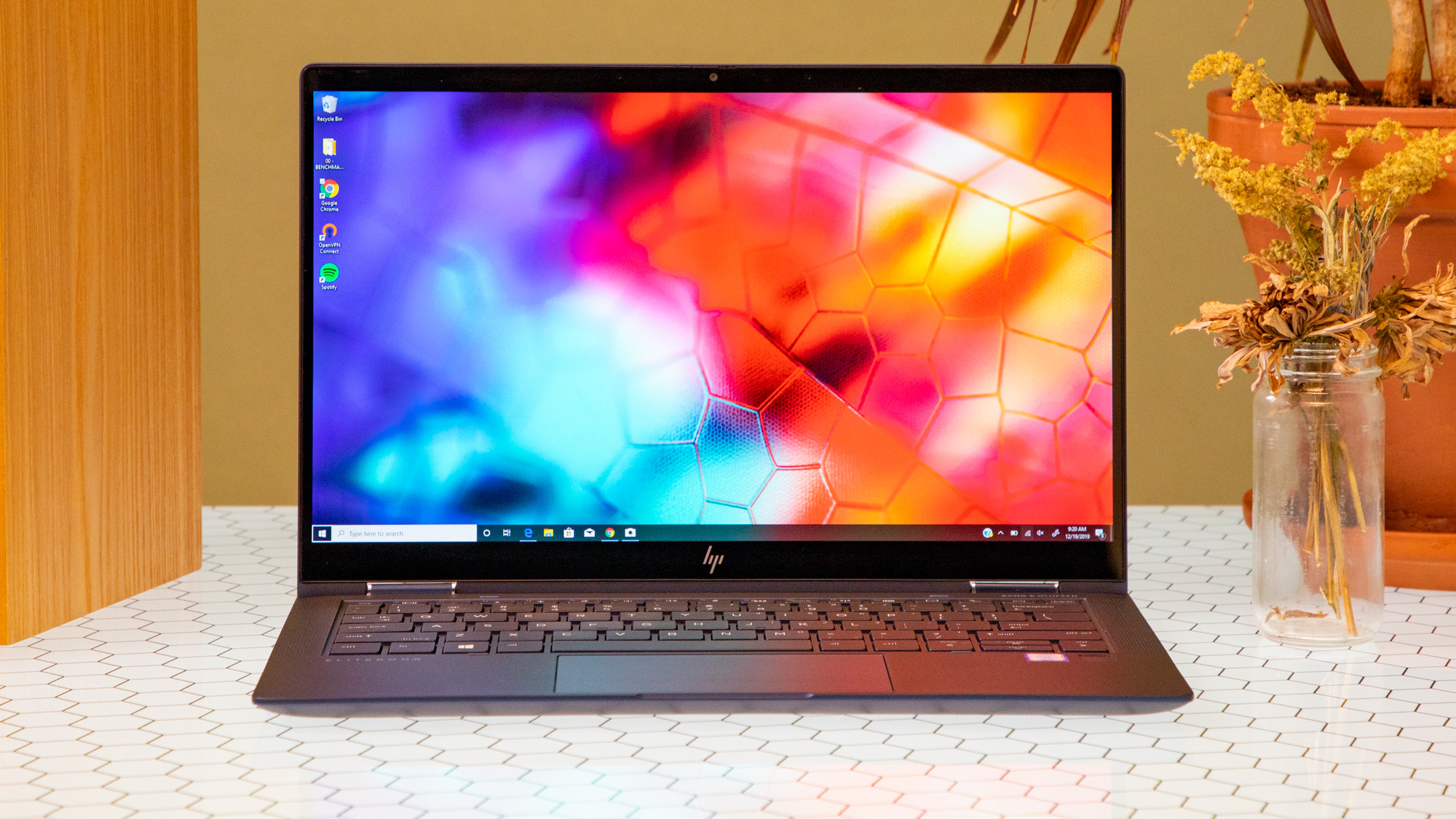 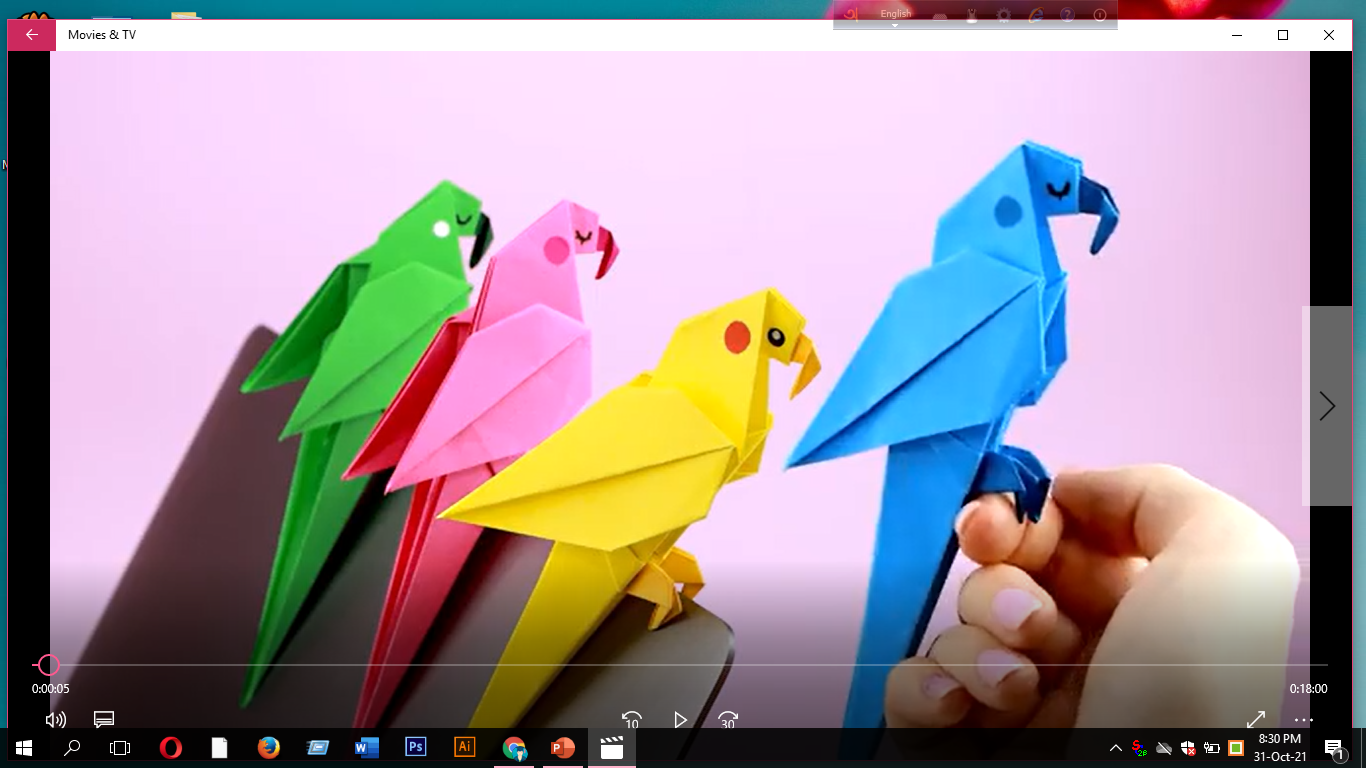 এসো আমরা ভিডিও দেখি
পাখিদের কথা
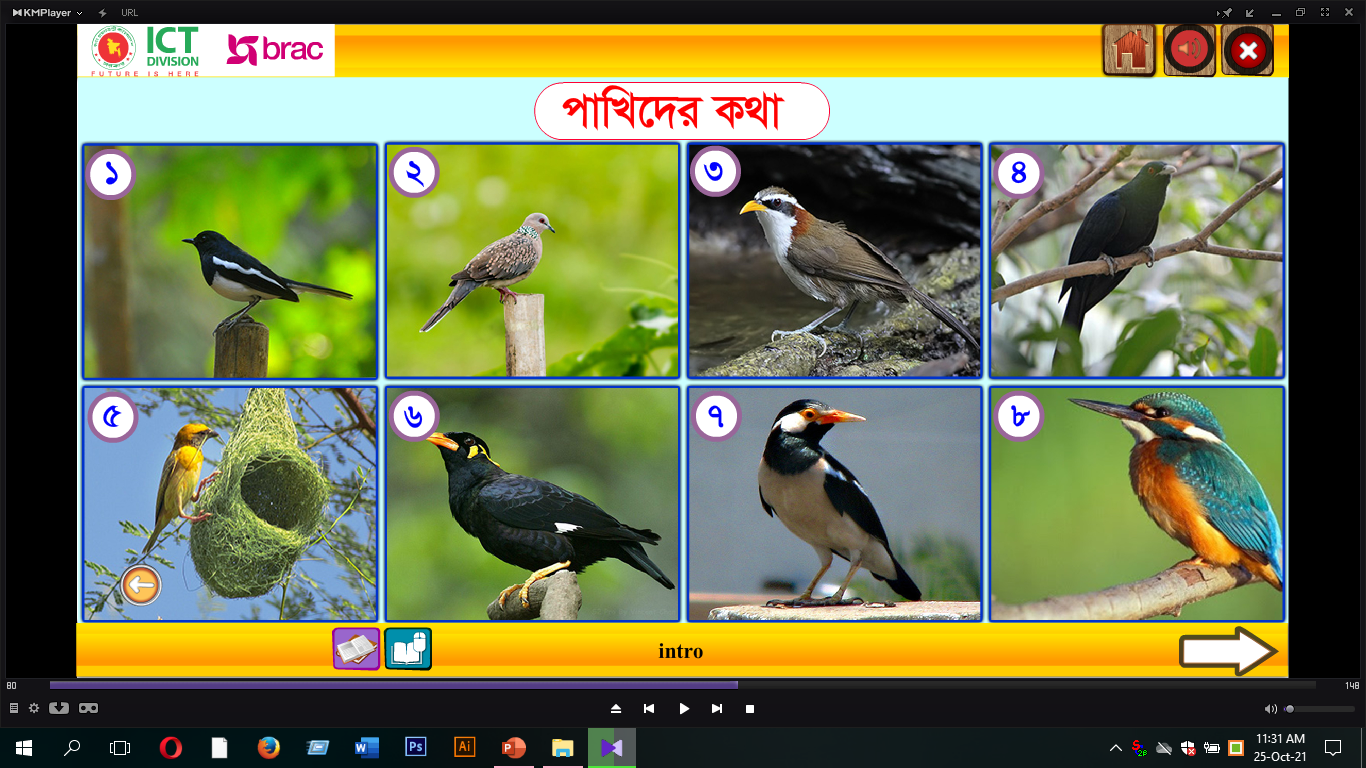 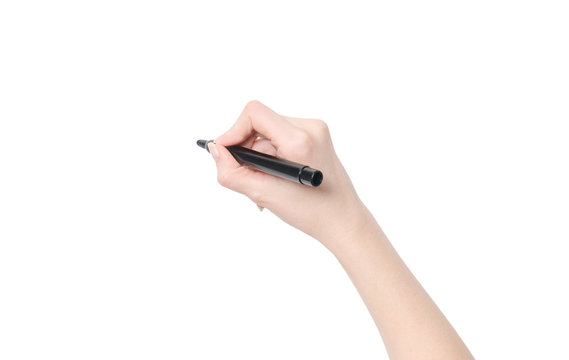 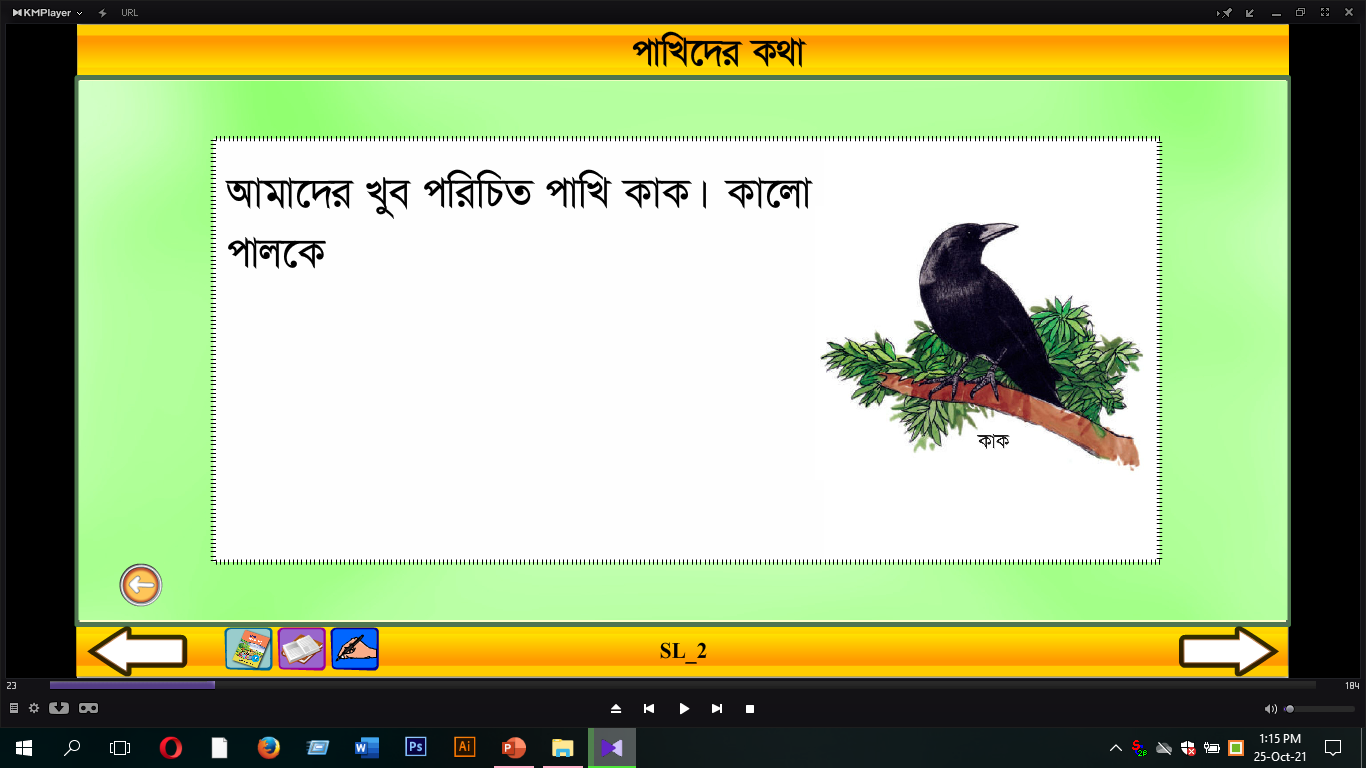 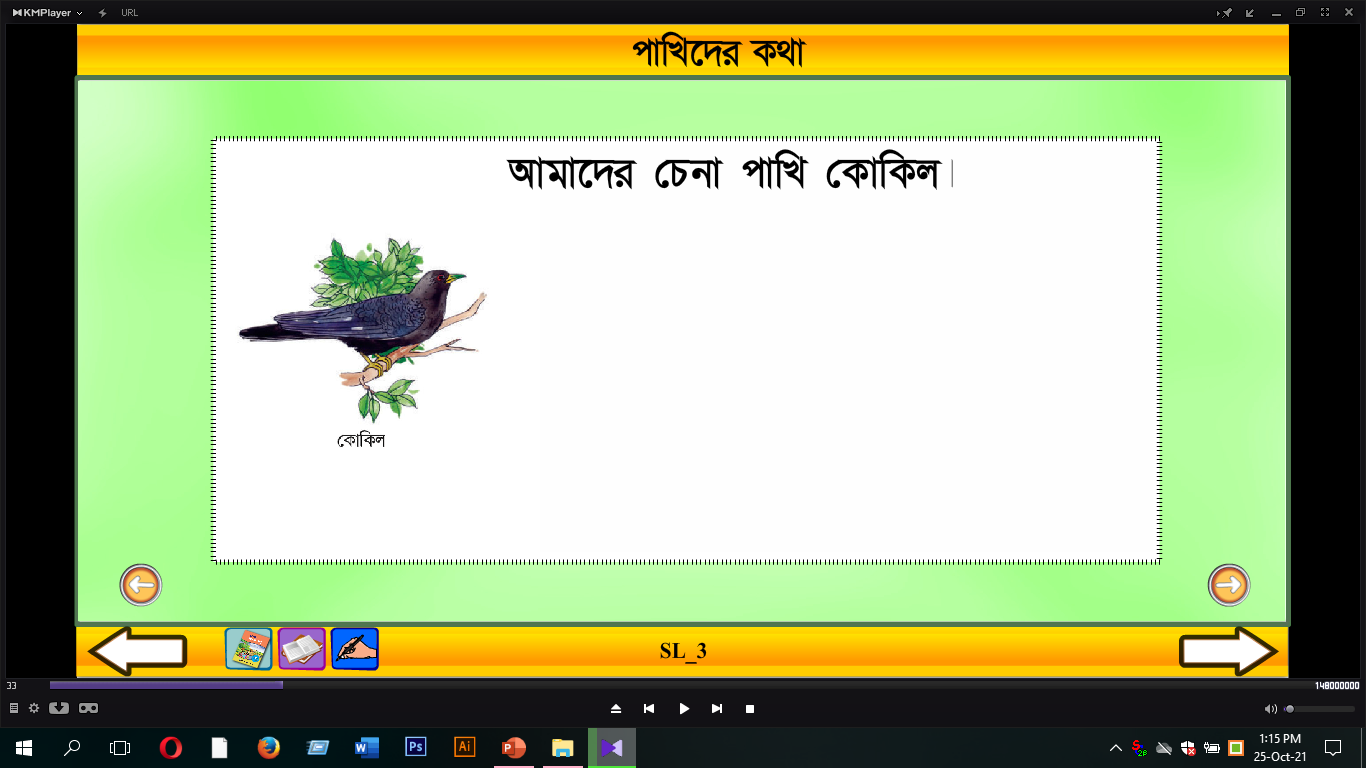 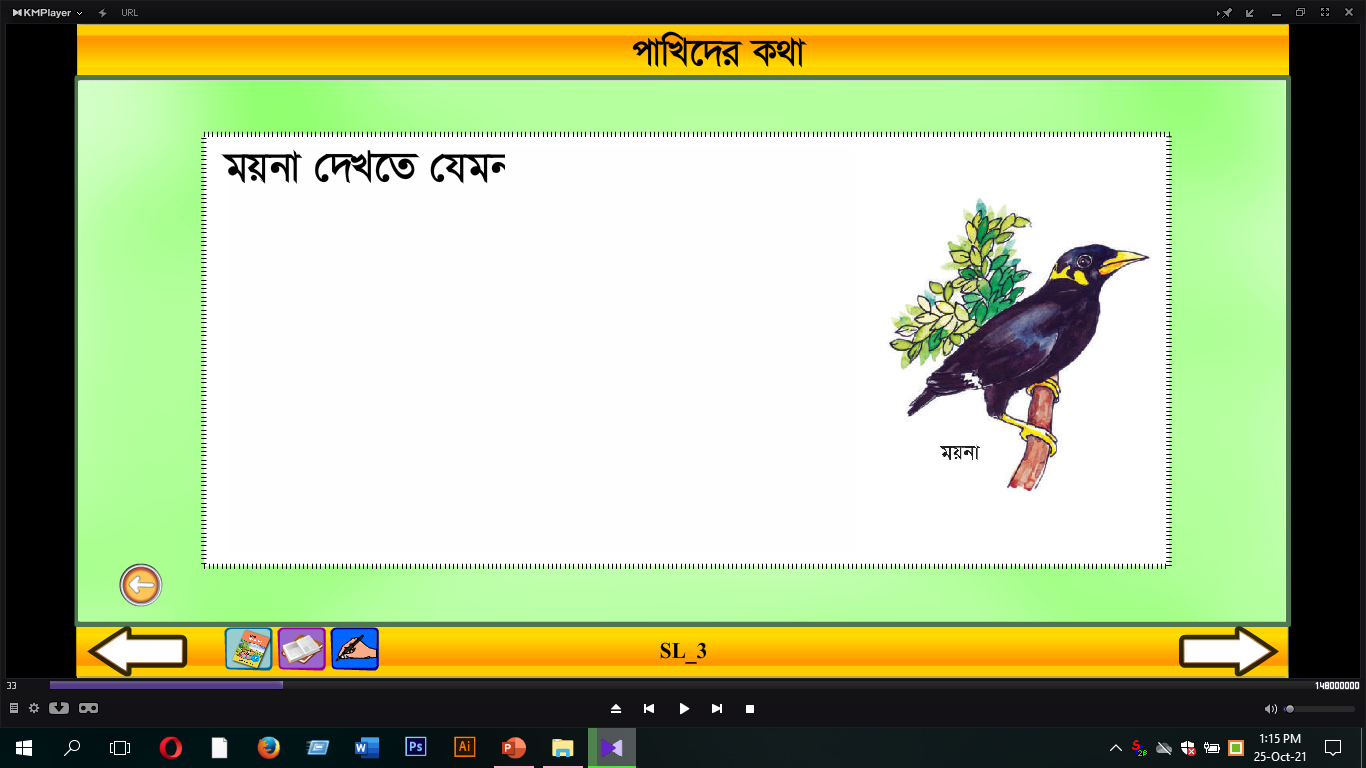 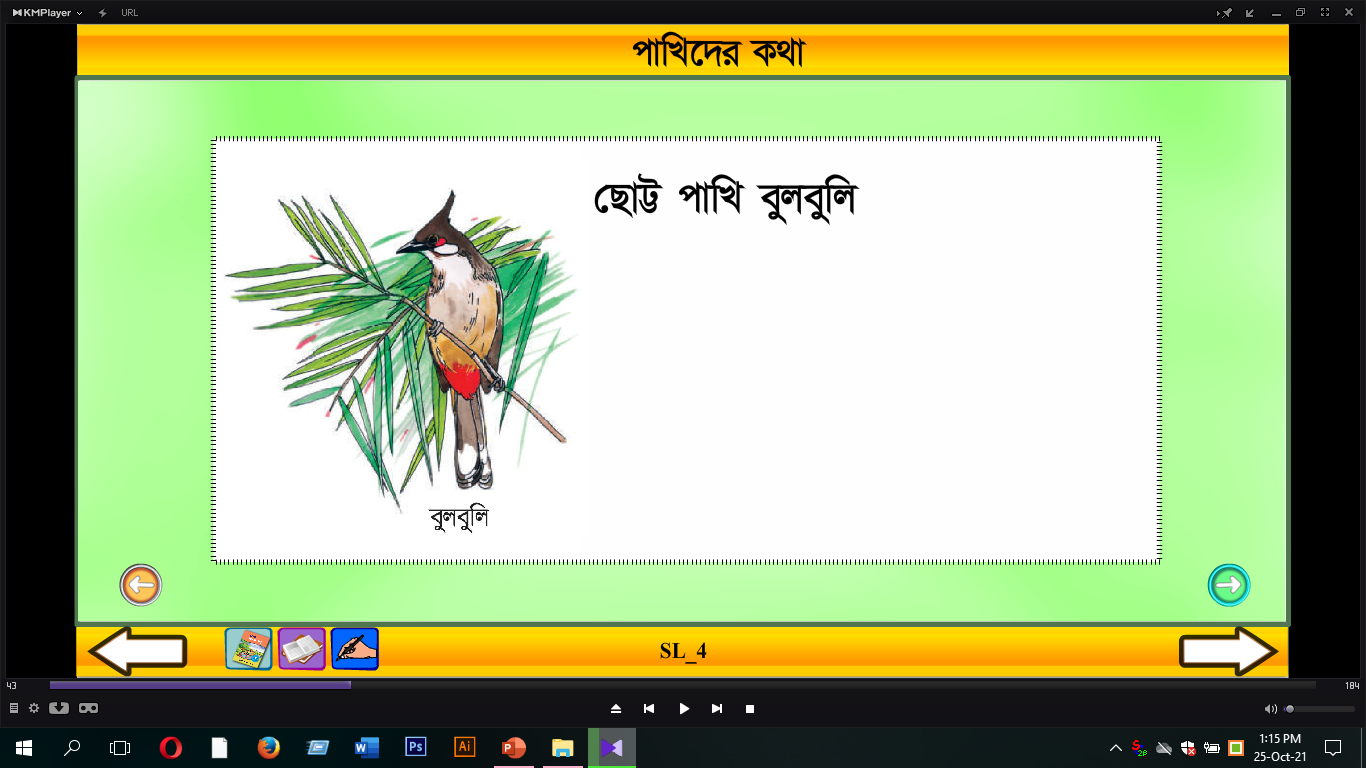 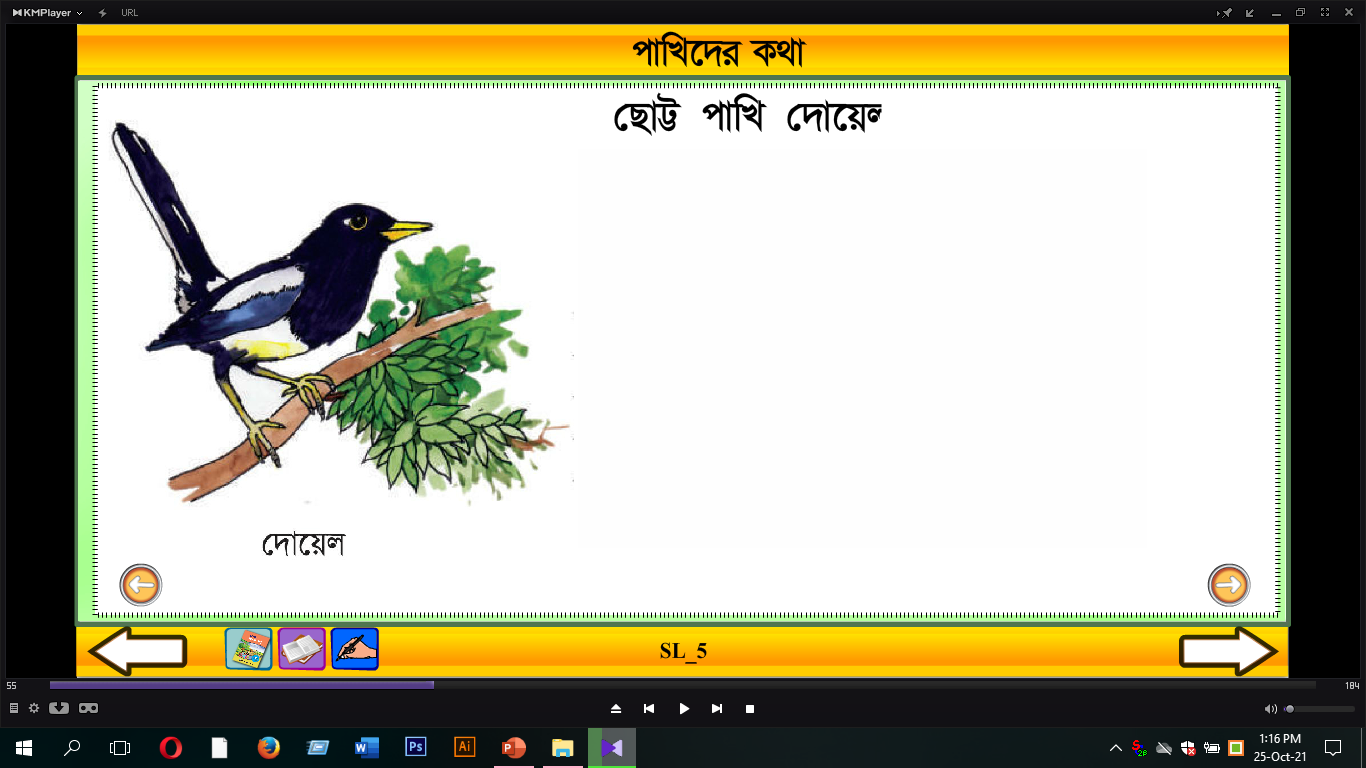 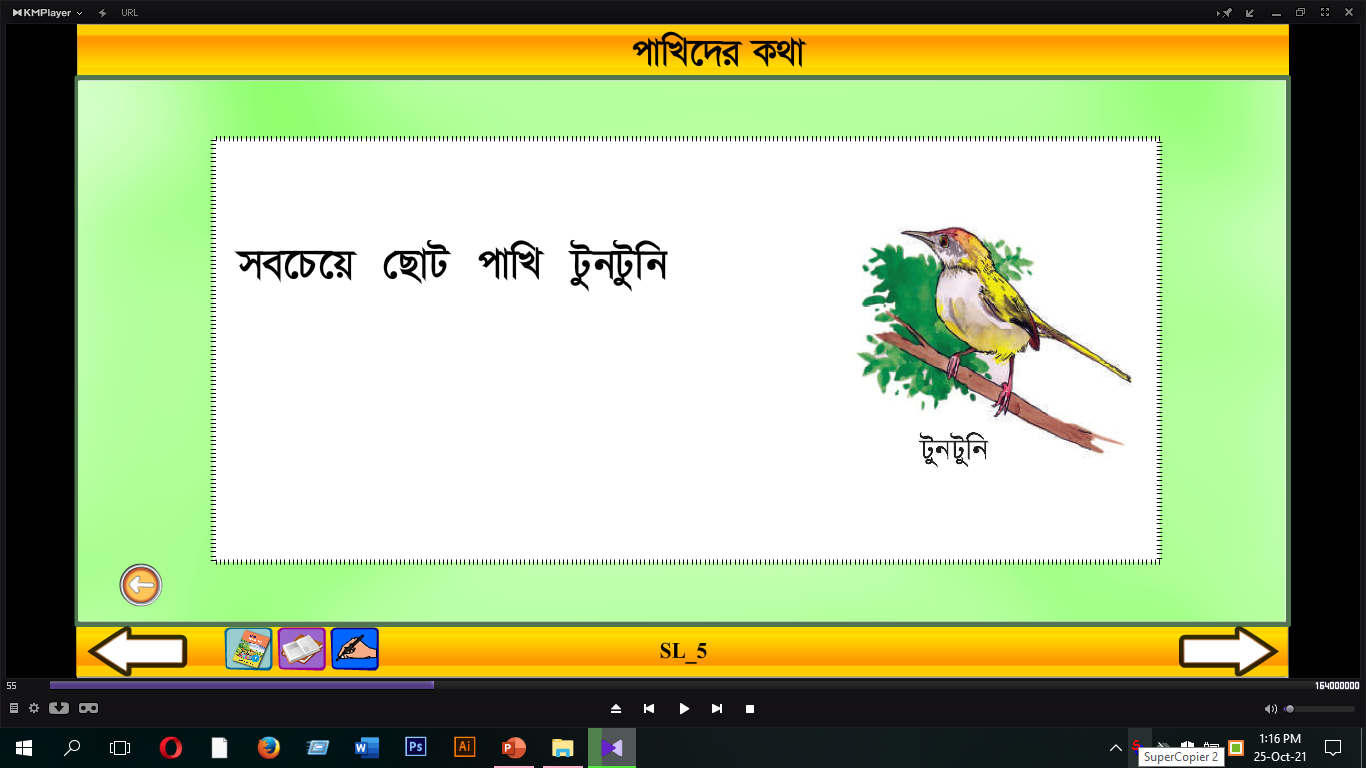 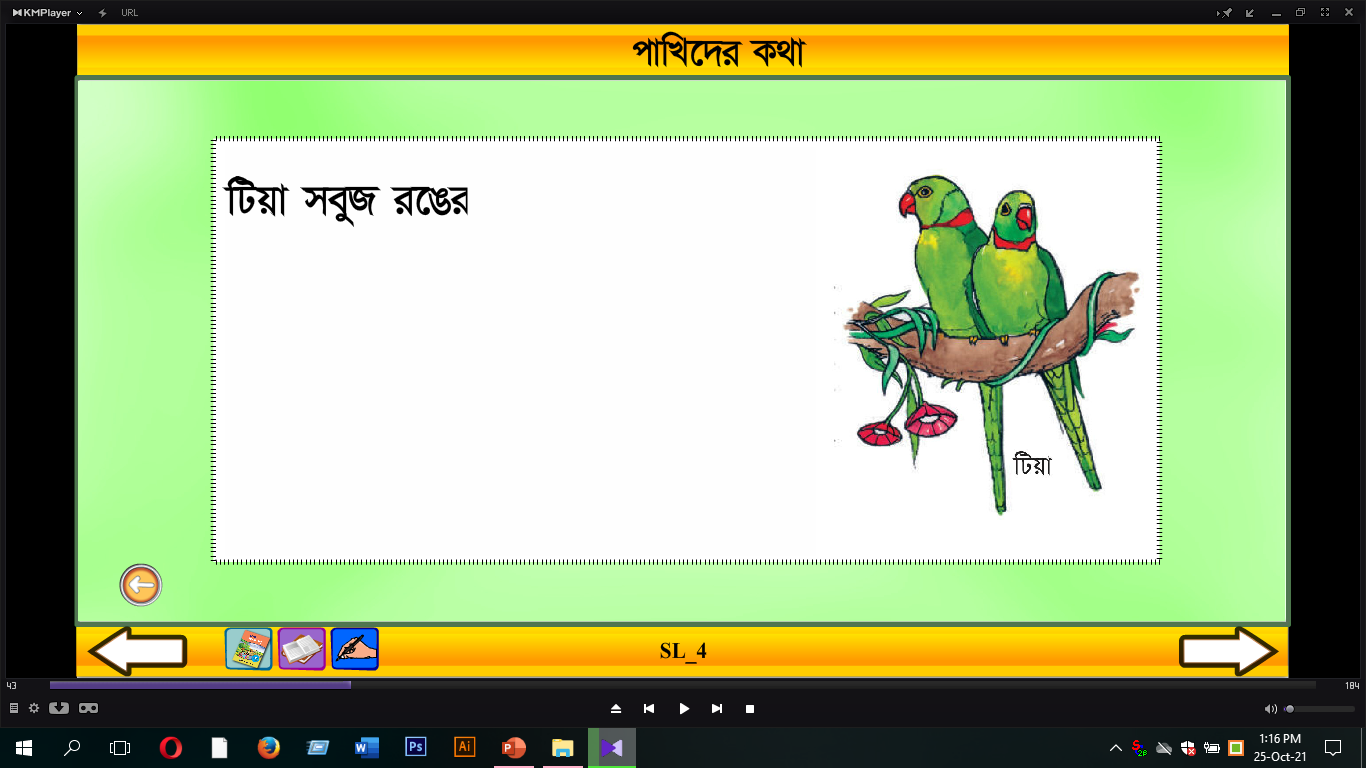 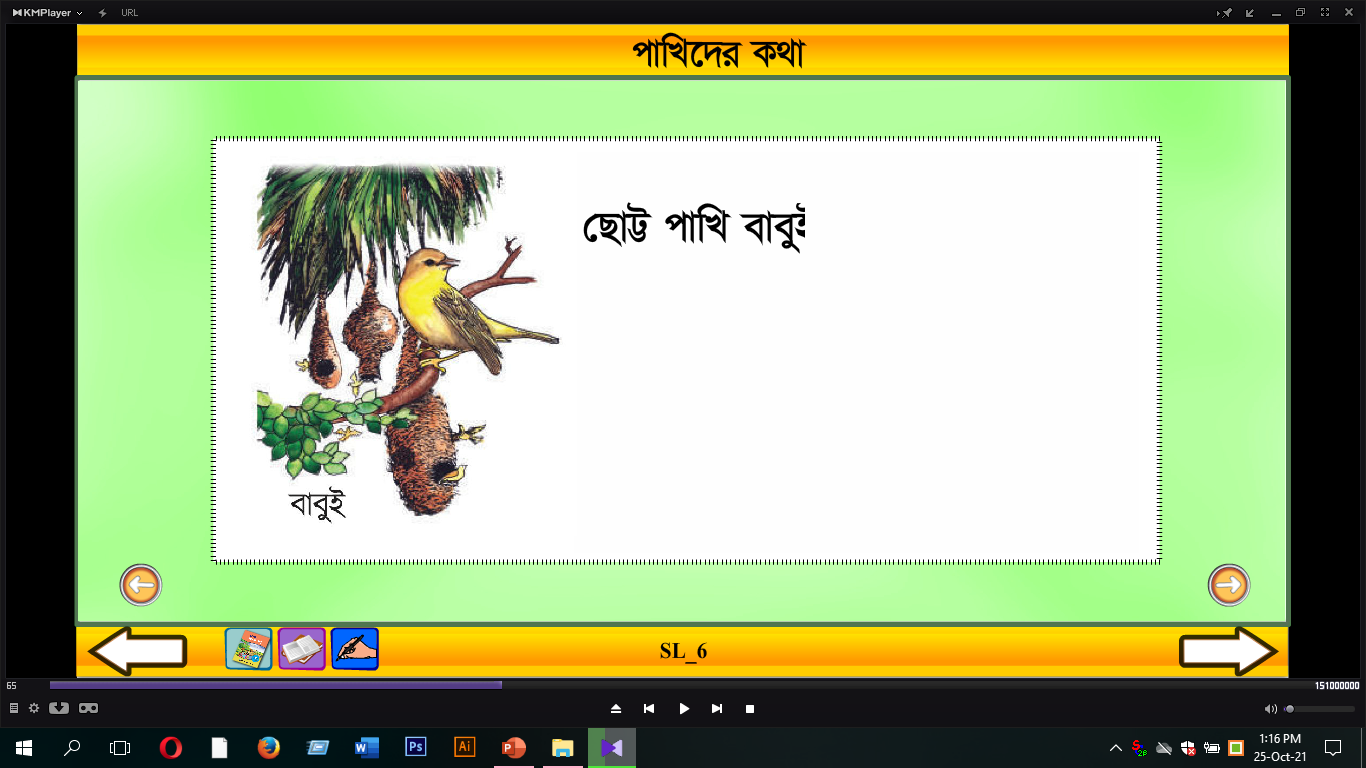 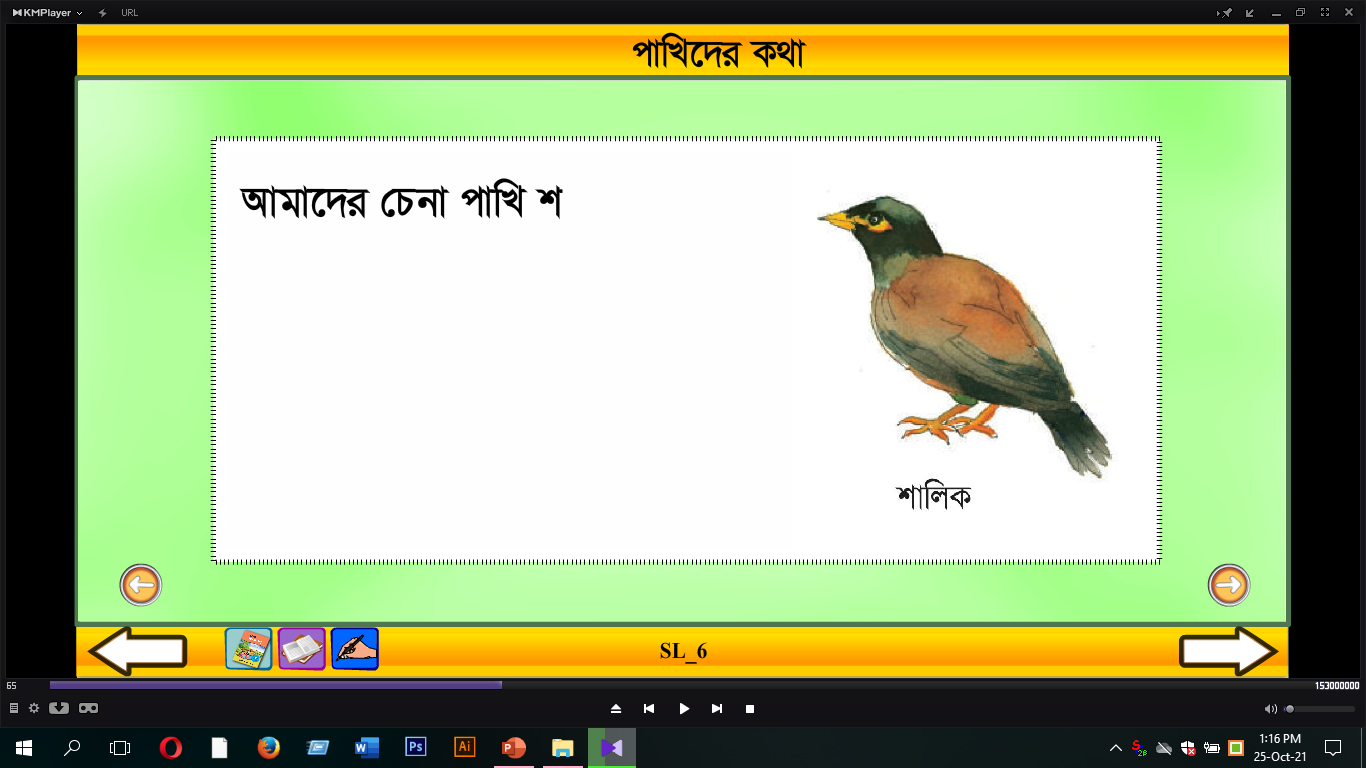 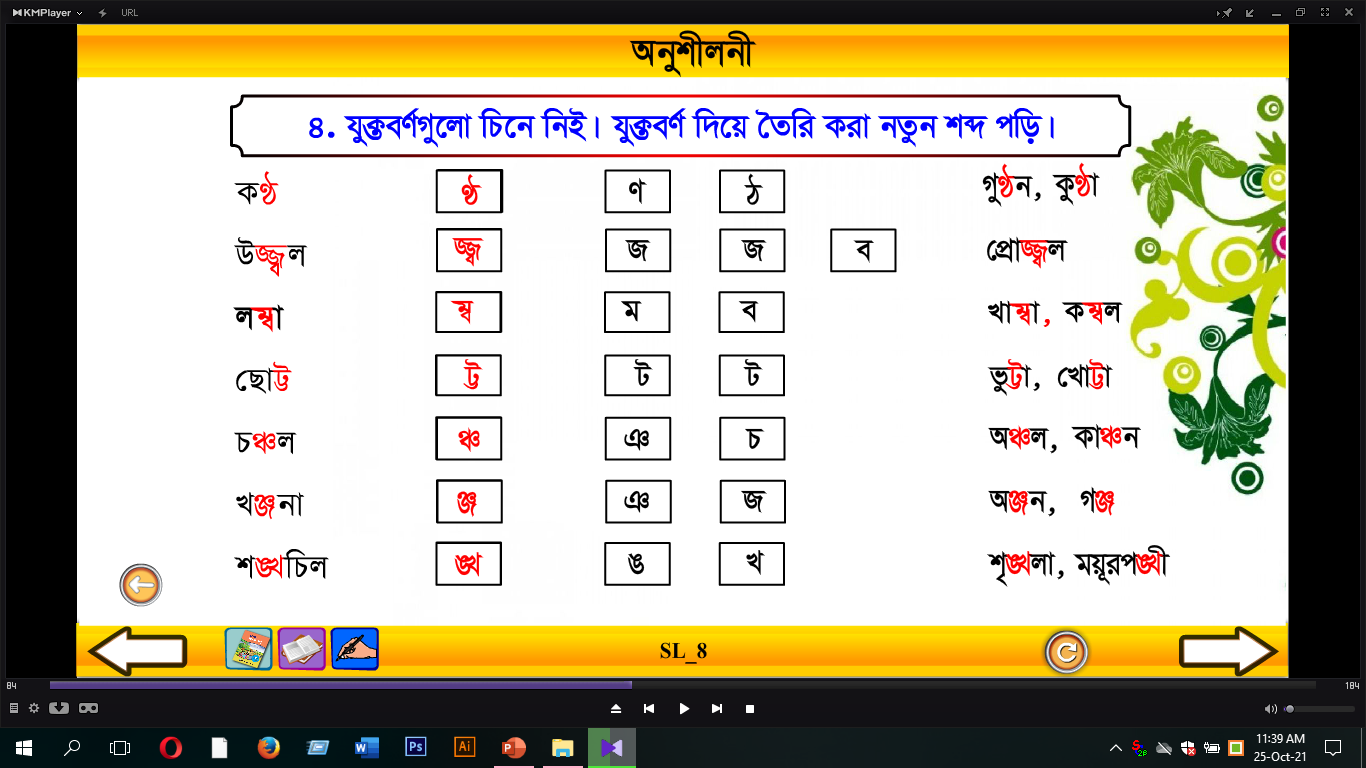 ঠ
ণ্ঠ
কুণ্ঠা, লুণ্ঠন
ণ
কণ্ঠ
জ
ব
জ্জ্ব
প্রোজ্জ্বল
জ
উজ্জ্বল
ব
ম্ব
খাম্বা, কম্বল
ম
লম্বা
ট
ট্ট
ভুট্টা, খোট্টা
ট
ছোট্ট
চ
ঞ্চ
অঞ্চল, কাঞ্চন
ঞ
চঞ্চল
জ
ঞ্জ
অঞ্জন, গঞ্জ
ঞ
খঞ্জনা
খ
ঙ্খ
শৃঙ্খলা, ময়ুরপঙ্খী
ঙ
শঙ্খচিল
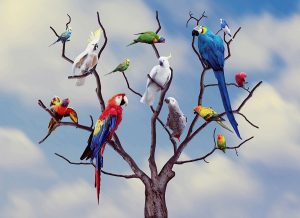 শব্দের অর্থ জেনে নিই।
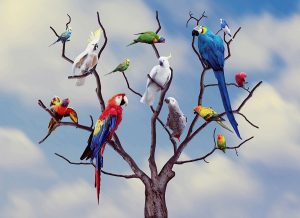 বাক্যগুলো পড়ি।
পাখপাখালি -
আমাদের বাগানে আছে পাখপাখালি।
ছোট বড় নানা জাতের পাখি ।
আদর্শ পাঠ
শিক্ষার্থীর একক পাঠ
পালক        -
দোয়েল পাখির পালক সাদাকালো।
পাখির শরীর বা পাখার আবরন।
পছন্দ। আগ্রহ।
মিনার শখ পাখি পোষা।
শখ         -
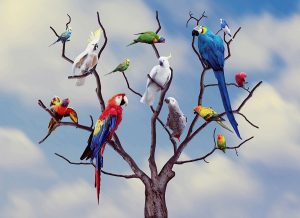 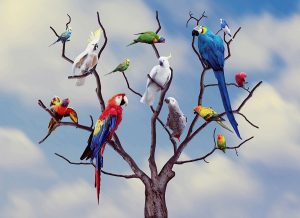 প্রশ্নোত্তর আলোচনা
*মিষ্টি সুরে গান গায় কোন পাখি?
উত্তর: ময়না।
*টিয়া পাখির গায়ের রং কেমন?
উত্তর: সবুজ।
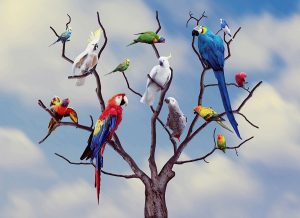 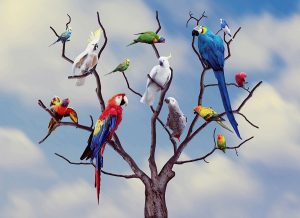 * আমাদের জাতীয় পাখির নাম কী?
উত্তর: দোয়েল।
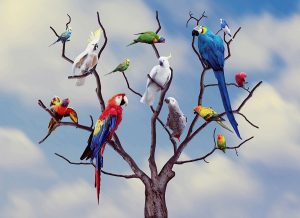 নিরব পাঠ
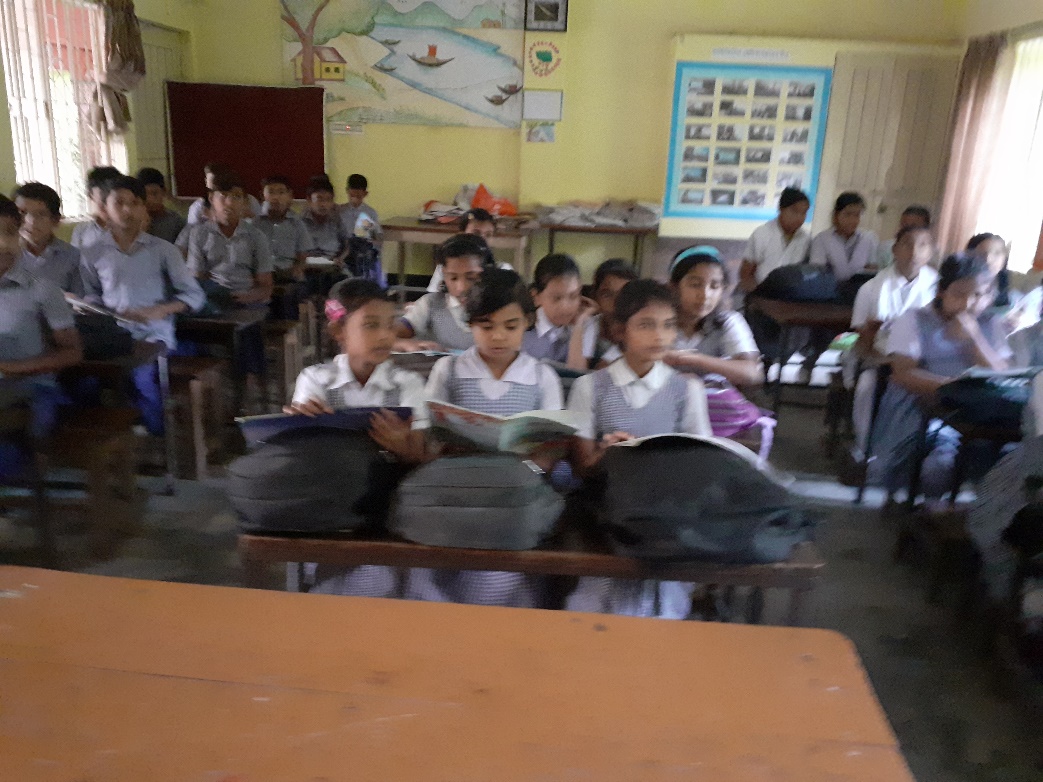 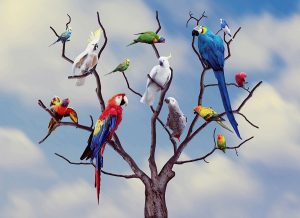 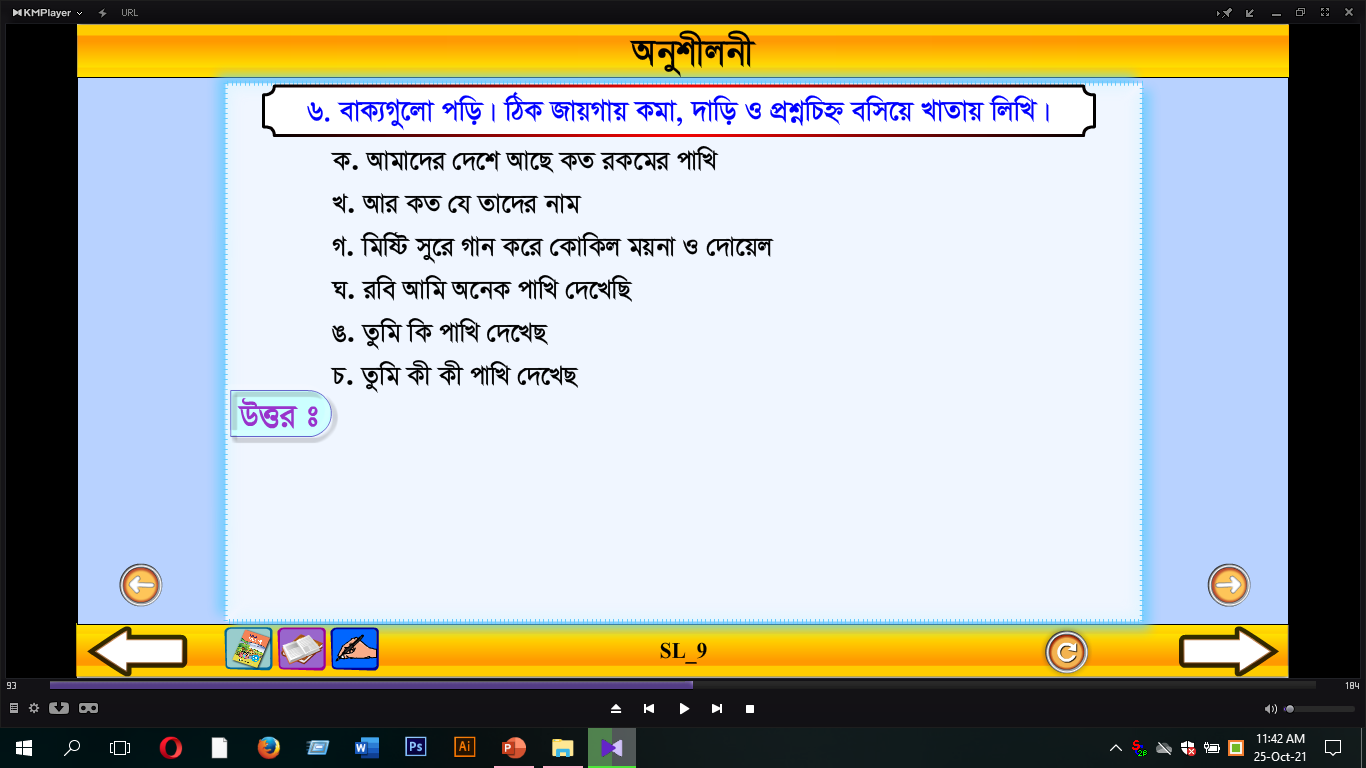 জোড়ায় কাজ
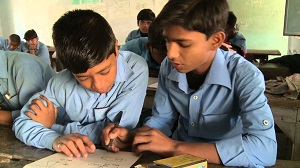 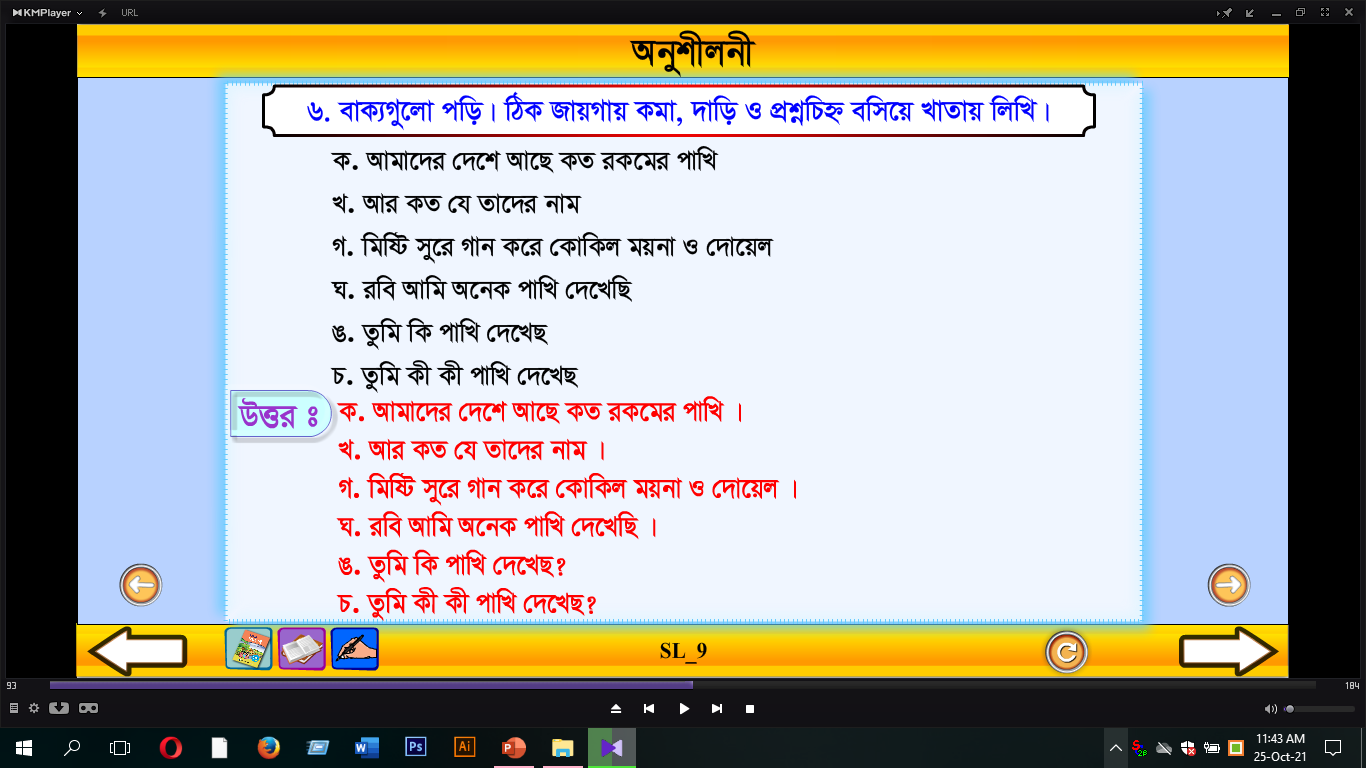 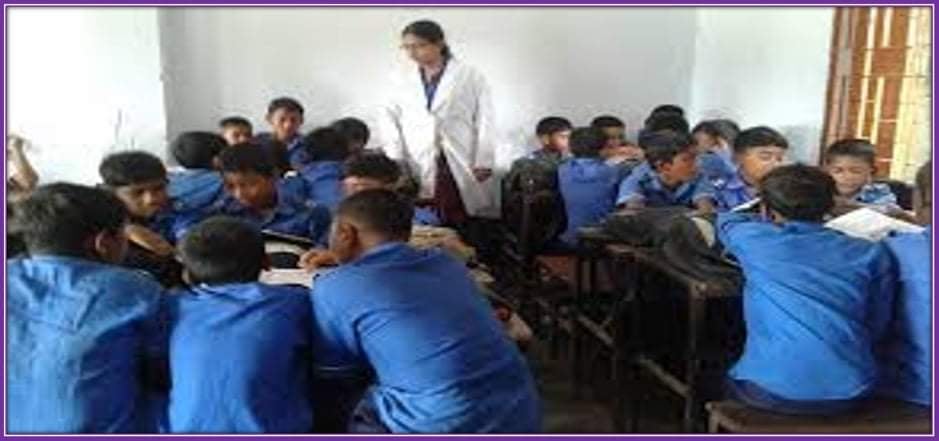 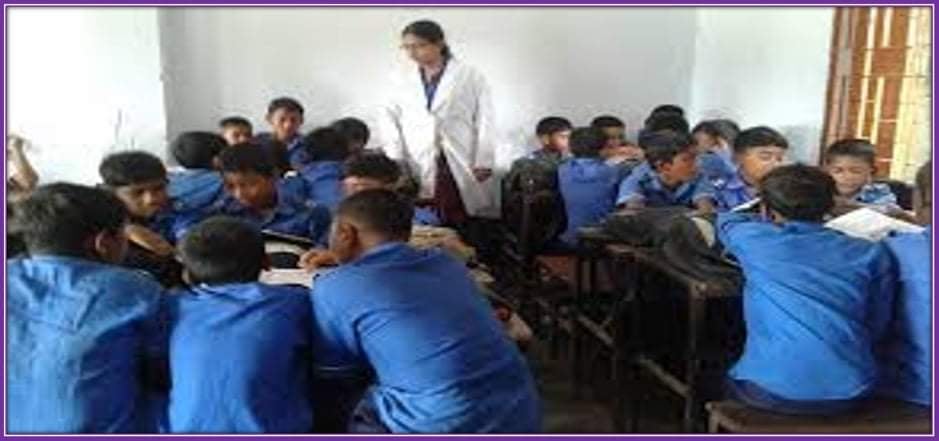 দলীয় কাজ
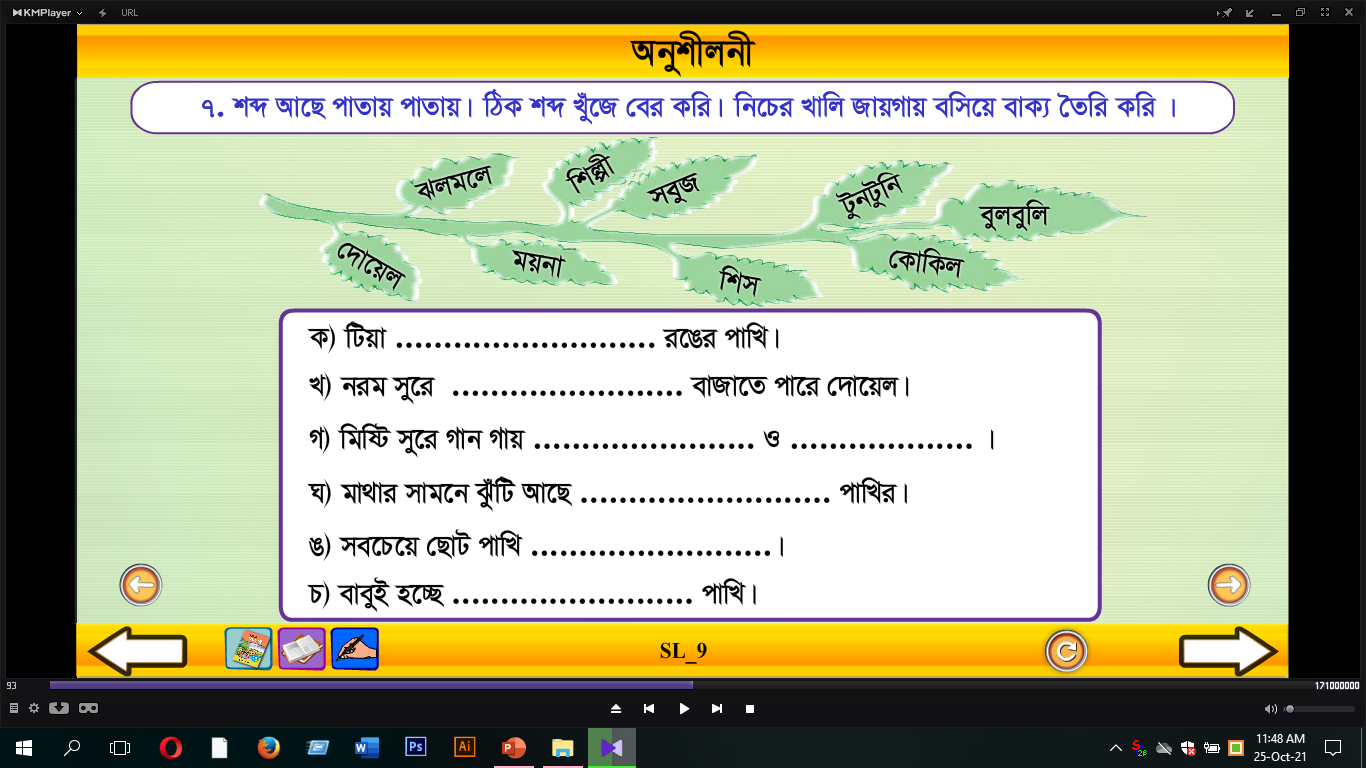 ৫ মিনিট
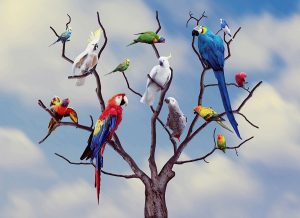 মূল্যায়ন
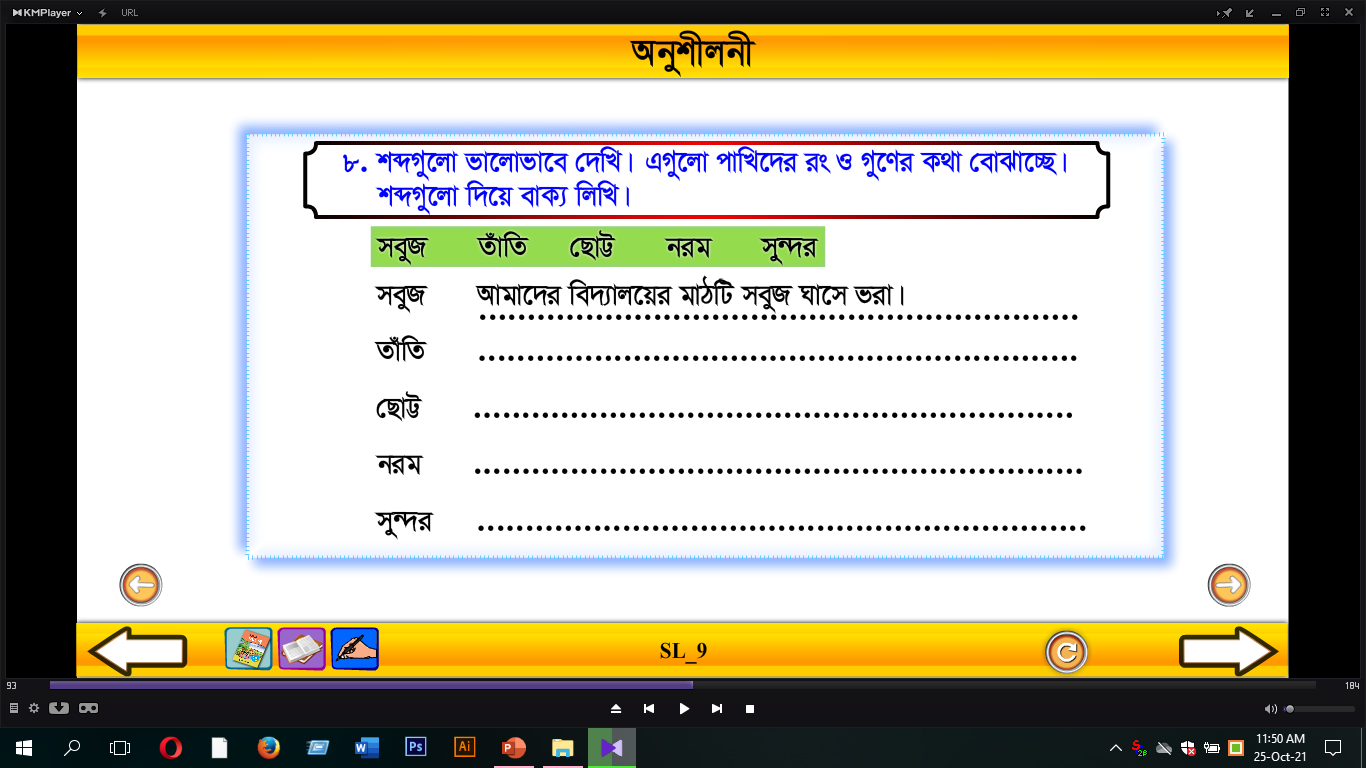 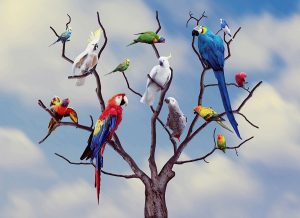 পাখির ছবি দেখে, পাখি সম্পর্কে দুটি করে বাক্য লিখি।
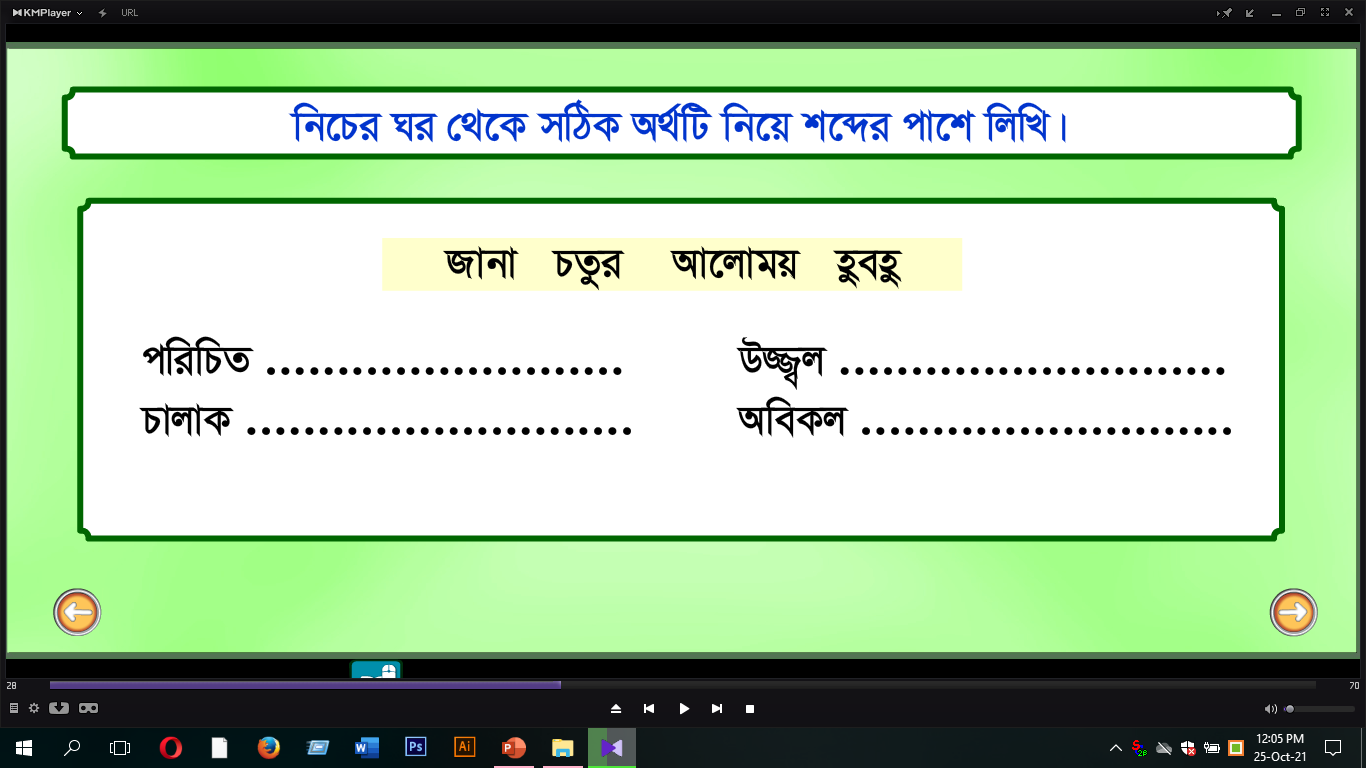 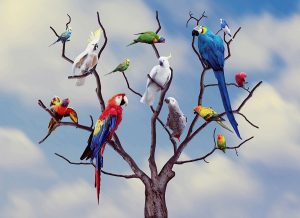 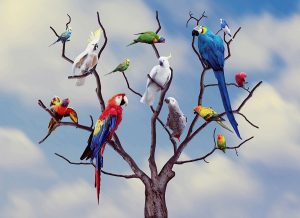 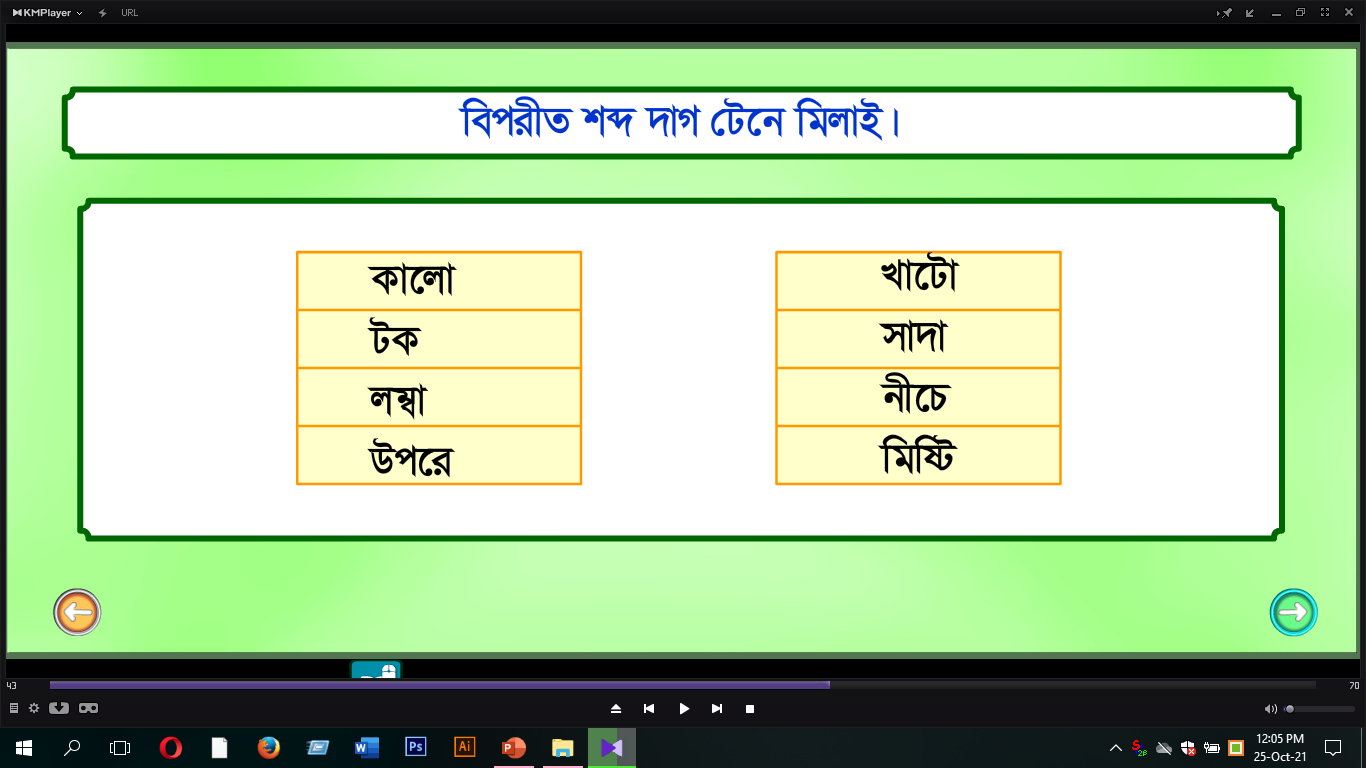 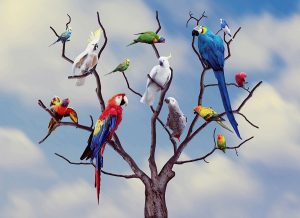 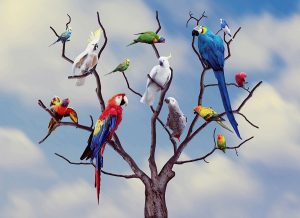 পরিকল্পিত কাজ আগামীকাল তোমার পচ্ছন্দ মত একটি পাখির ছবি এঁকে নিয়ে আসবে।
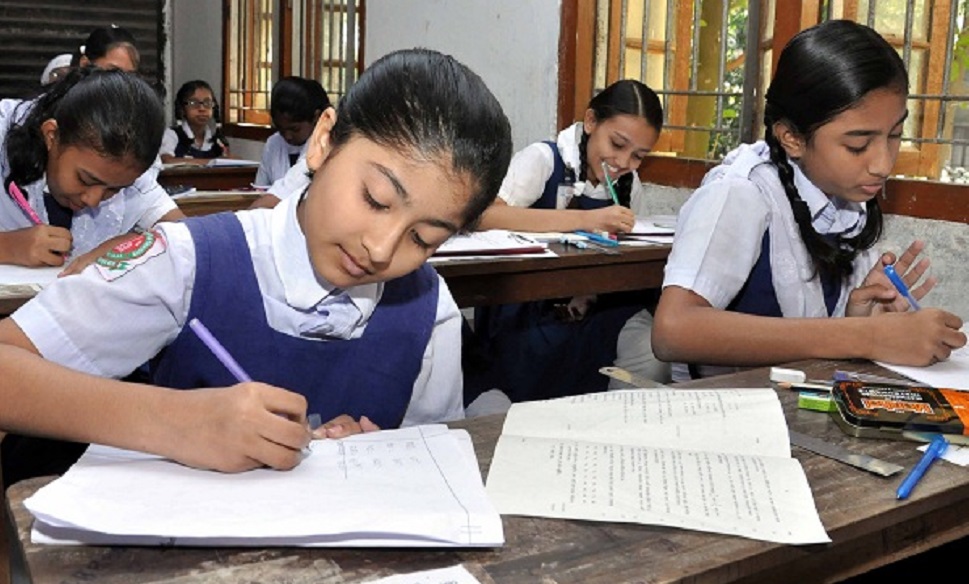 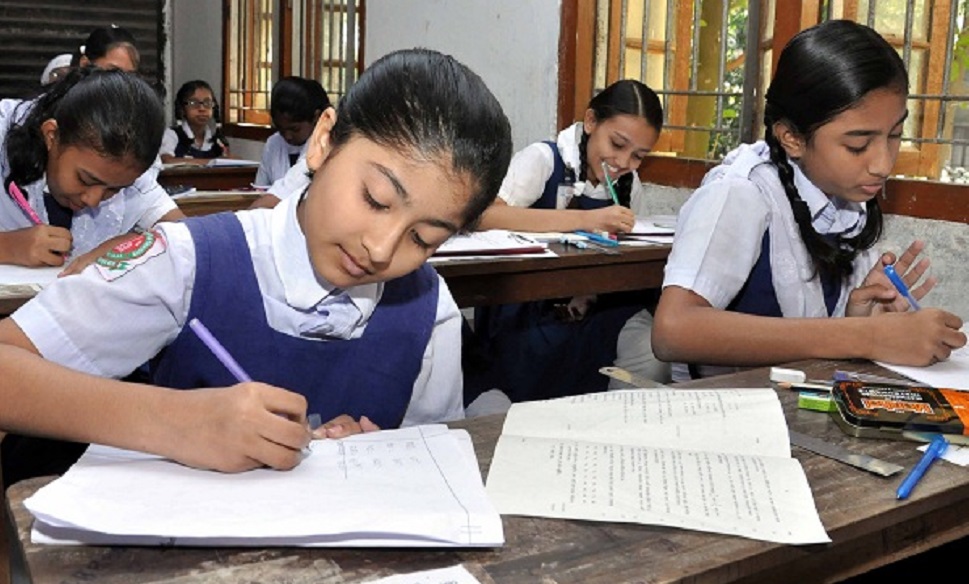 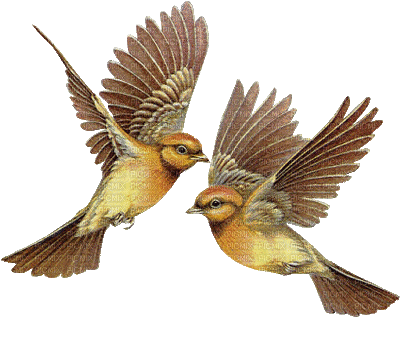 ধন্যবাদ